ANKARA UNIVERSITYDEPARTMENT OF ENERGY ENGINEERINGNUMERICAL METHODS
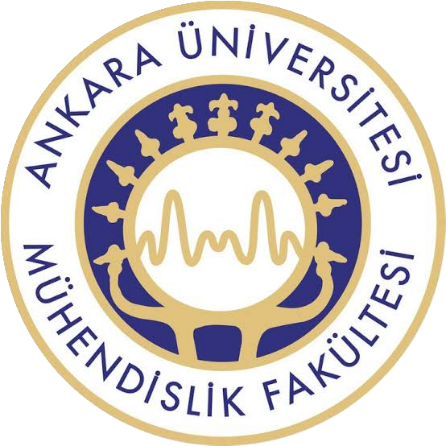 INSTRUCTOR
DR. ÖZGÜR SELİMOĞLU
CONTENTS

Linear Algebraic equations

c) Matrix Inversion
d) Iterative Methods
Matrix Inversion

Computing the inverse of a matrix and solving simultaneous equations are related tasks!
This method can be applied only when the coefficient matrix is a square matrix (n ×n)  and non-singular.
Consider the matrix equation

AX=I

where A is a square matrix and non singular. Since A is non singular, A−1 exists and A−1 A = AA−1 = I. 
Pre - multiplying both sides of AX=I by A−1, we get A−1 ( AX ) = A−1I. That is, ( A−1 A) X = A−1I. 
Hence, we get X = A−1

Inversion of A is equivalent to solving Axi= bi with i = 1, 2, . . . , n , where bi is the i.th column of b. 

Assuming that LU decomposition is employed in the solution, the solution phase (forward and back substitution) must be repeated n times, once for each bi . Since computation is proportional to n3 for the decomposition phase and n2 for each vector of the solution phase, of inversion is considerably more difficult than the solution of Ax = b (single constant vector b).
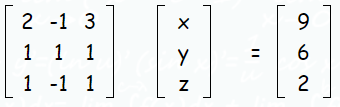 To solve this, we have to apply the formula  X=A-1B
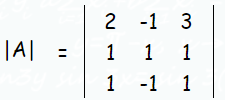 matrix determinant
https://www.mathsisfun.com/algebra/matrix-determinant.html
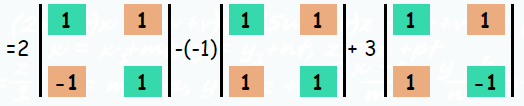 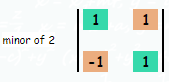 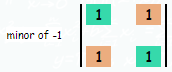 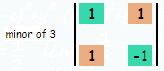 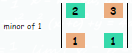 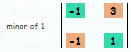 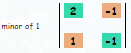 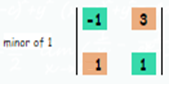 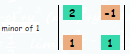 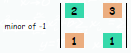 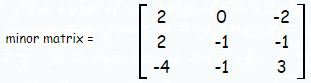 !!!!!! The minor matrix is multiplied by the plus / minus matrix.
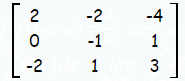 Iterative Methods:

The characteristic of these methods is that they compute the solution with a finite number of operations.

Gauss-Seidel Method 

The equations Ax = b are in scalar notation




Extracting the term containing xi from the summation sign yields




Solving for xi, we get




The last equation suggests the following iterative scheme:


										(1)
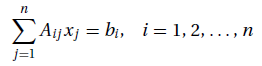 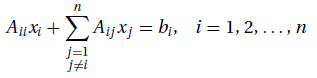 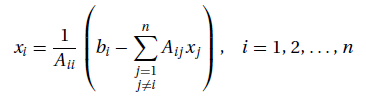 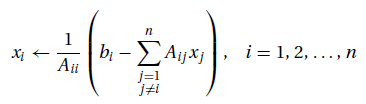 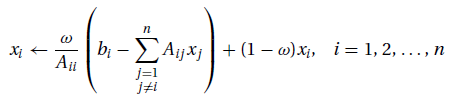 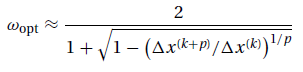 Example:  Solve the equation by Gauss-Seidel Method






Solution: With the given data, the iteration formulas in Eq. 


							    become







Choosing the starting values x1 = x2 = x3 = 0, the first iteration gives us
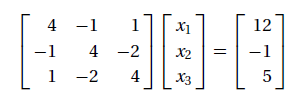 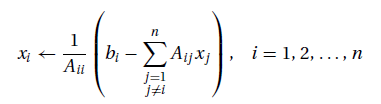 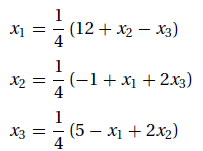 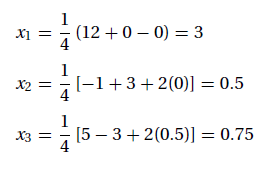 The second iteration yields







and the third iteration results in







After five more iterations the results would agree with the exact solution x1 = 3,  x2 = x3 = 1 within five decimal places.
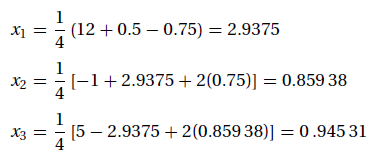 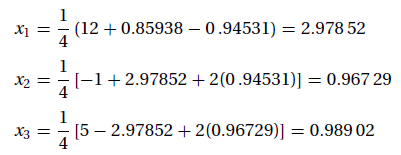 Conjugate Gradient Method

Consider the problem of finding the vector x that minimizes the scalar function



where the matrix A is symmetric and positive definite. Because f (x) is minimized when its gradient ∇f = Ax − b is zero, we see that minimization is equivalent to solving
                                                                                                                                                                          	 (1)
                                                                                                                                                    
Gradient methods accomplish the minimization by iteration, starting with an initial vector x0. Each iterative cycle k computes a refined solution
									 (2)

The step length αk is chosen so that x k+1 minimizes f (x k+1) in the search direction s k . That is, x k+1 must satisfy Eq. (1):

									 (3)

Introducing the residual
									 
									(4)
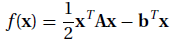 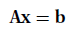 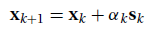 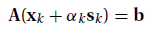 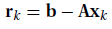 Eq. (3) becomes αAsk = rk . Pre-multiplying both sides by s kT and solving for αk, we obtain

									(5)
									
Or more useful conjugate gradient method can be used:
									
									(6)

The constant βk is chosen so that the two successive search directions are conjugate to each other, meaning

									(7)

The great attraction of conjugate gradients is that minimization in one conjugate direction does not undo previous minimizations (minimizations do not interfere with one another).

Substituting sk+1 from Eq. (6) into Eq. (7), we get





which yields
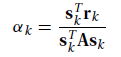 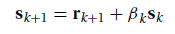 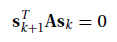 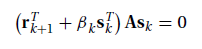 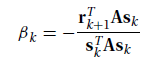 Example:  Solve the equation by  The Conjugate Gradient Method




Solution: The conjugate gradient method should converge after three iterations. Choosing again for the starting vector


the computations outlined in the text proceed as follows:

First Iteration
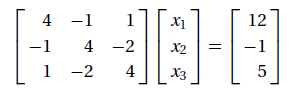 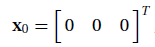 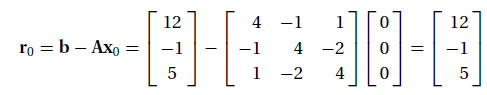 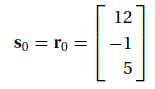 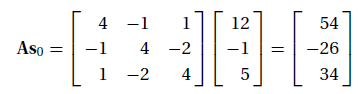 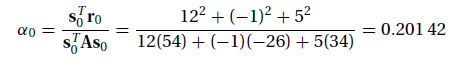 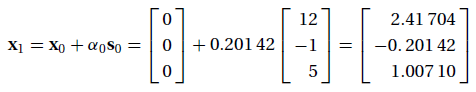 Second Iteration
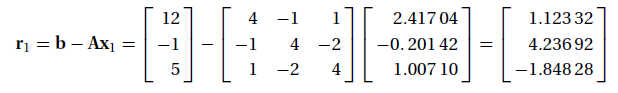 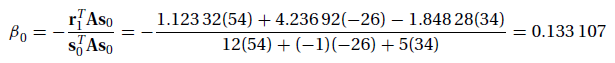 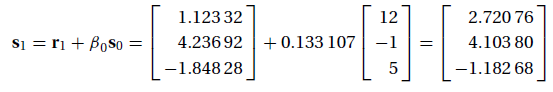 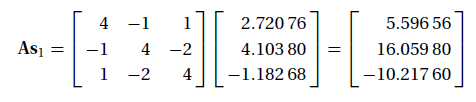 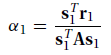 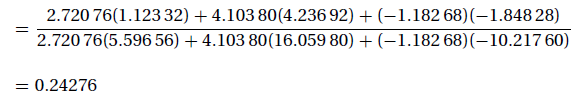 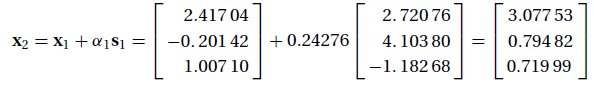 Third Iteration
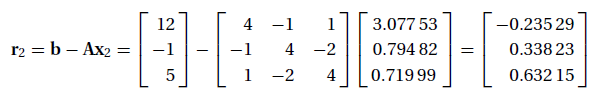 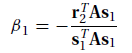 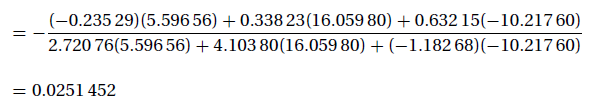 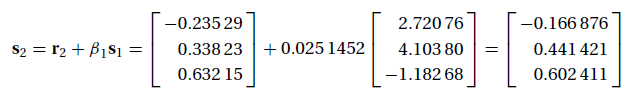 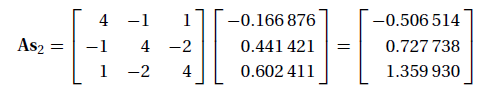 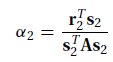 The solution x3 is correct to almost five decimal places. The small discrepancy may be caused by round off errors in the computations.
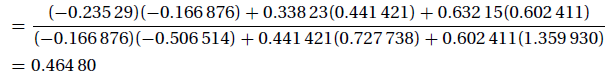 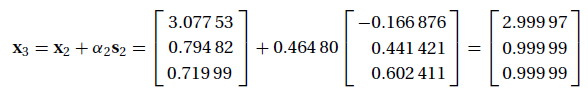 REFERENCES


Jaan Kiusalaas, “Numerical Methods in Engineering with Python 3”,3rd Edition, Cambridge, NY, 2013
S.C. Chapra and R.P. Canale, “Numerical Methods for Engineers”, 6th ed., McGraw-Hill,, NY, 2010
www.python.org